Průzkum trhu a předběžné tržní konzultace v MO ČRpřednáška pro MUNIOddělení průmyslových analýzSekce průmyslové spolupráce MO
25. 4. 2023
Mgr. Ondřej Herudek
Oddělení průmyslových analýz
Do r. 2022 Oddělení průzkumu trhu a analýz 
Mediálně často mylně „marketingové analýzy“
 Průzkum trhu a předběžné tržní konzultace pro strategické a zvlášť významné projekty
Určeny Směrnicí ministra obrany
cca 30 projektů, některé zahájeny již před existencí oddělení
Např. BVP, SHORAD, vrtulníky, tanky…
 Zpracování analýz trhu, studií proveditelnosti
 Technologické novinky, účast na veletrzích
2
[Speaker Notes: MARKETING NEEXISTUJE!!!!!!!!!!!!!!!]
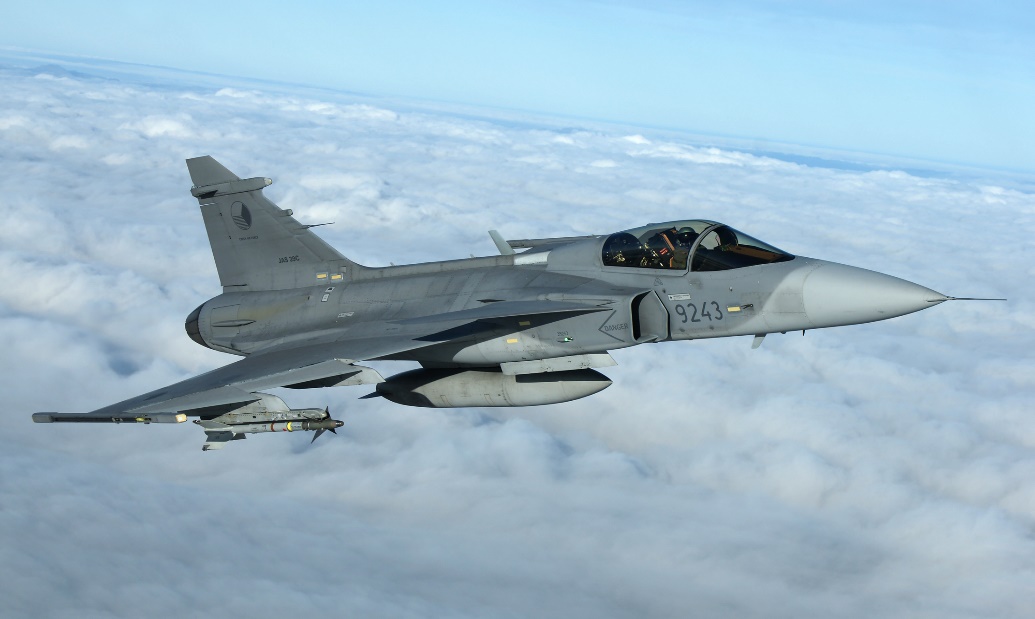 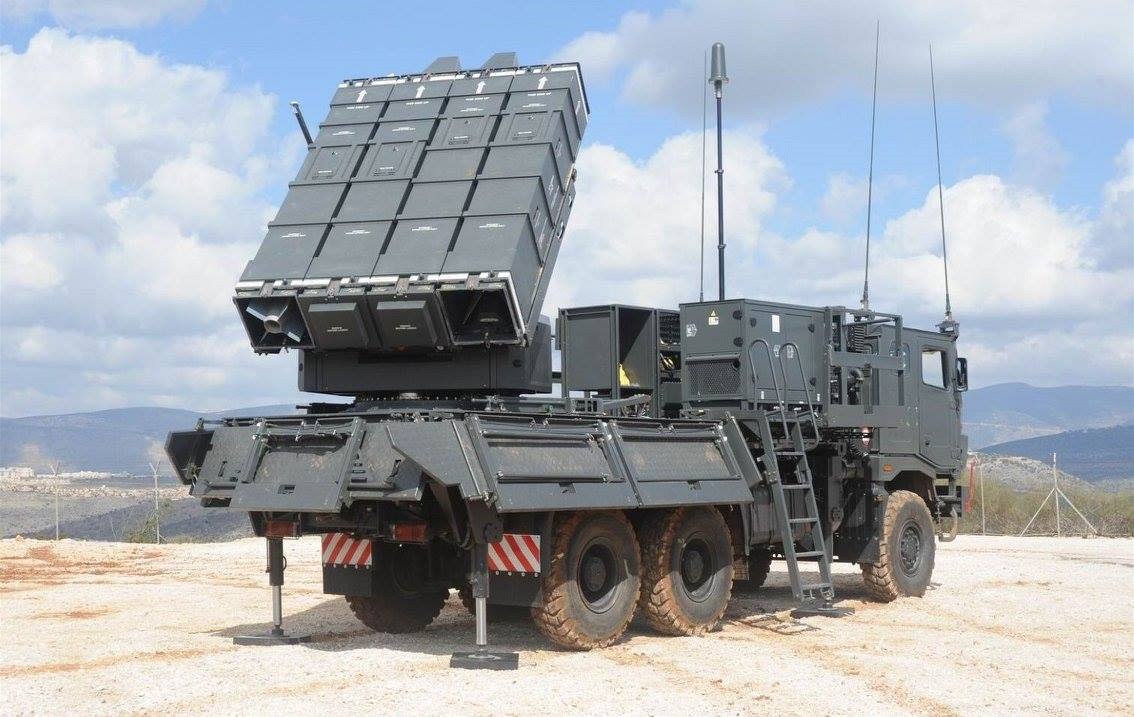 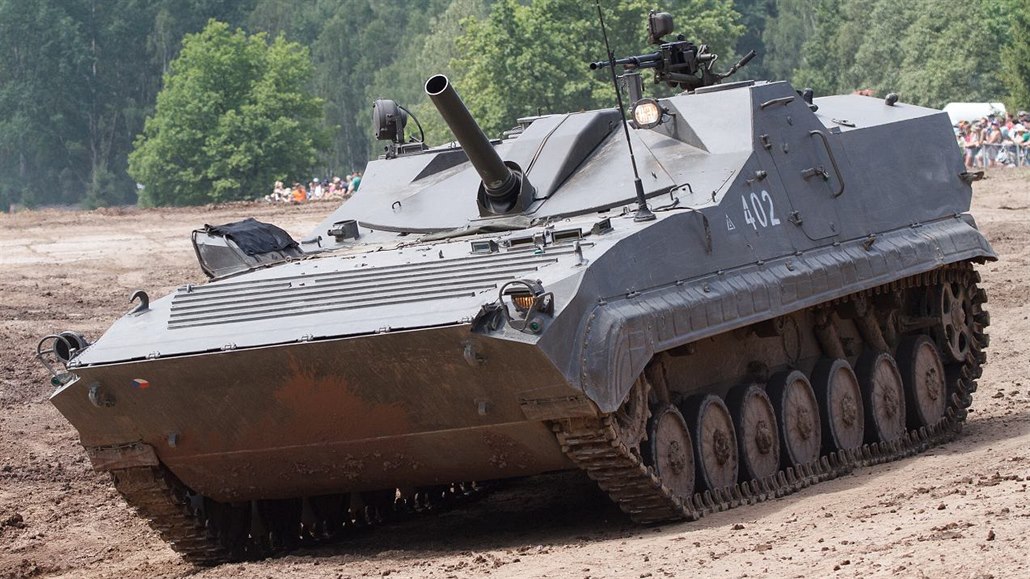 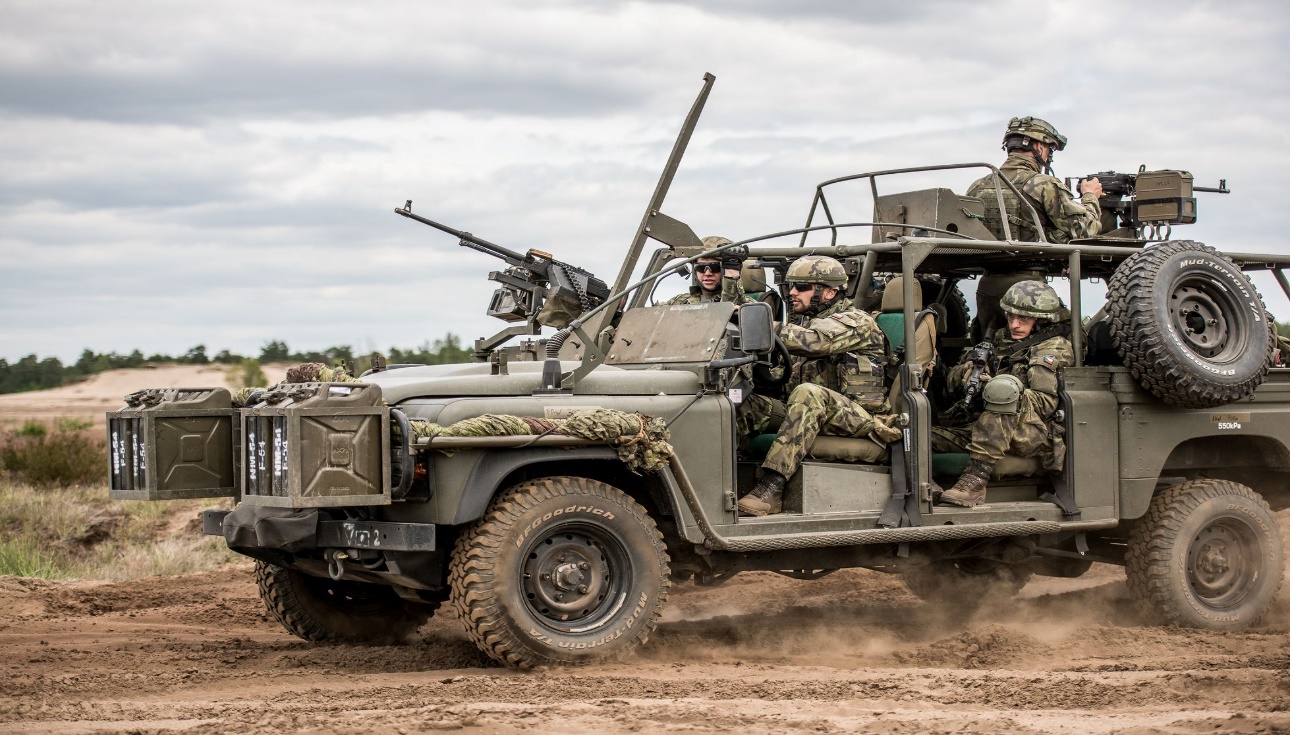 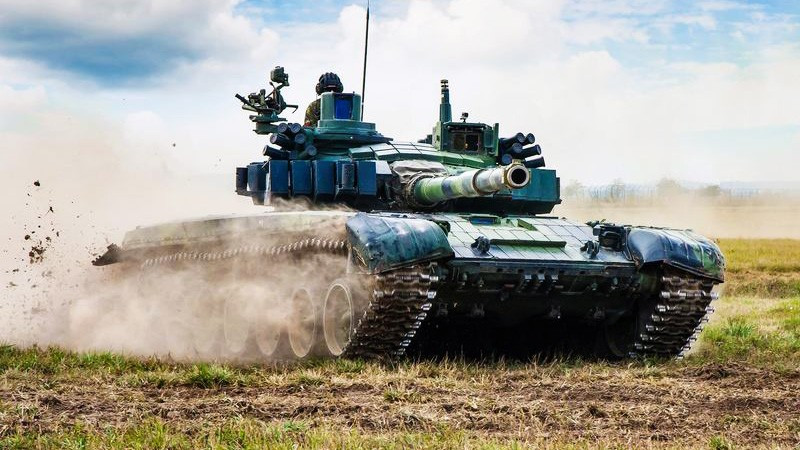 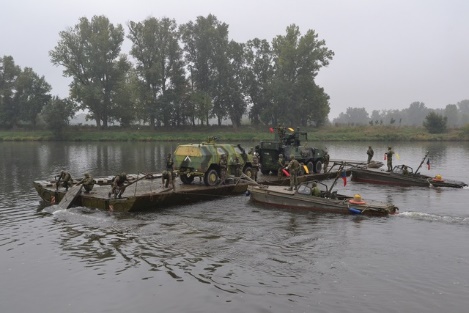 3
Akviziční proces a životní cyklus
AAP-20, STANAG 4728, ČOS 051662
Britský cyklus CADMID
MO ČR/AČR
PŘEDKONCEPCE
CONCEPT
KONCEPČNÍ
KONCEPCE
ANALYTICKÁ
ASSESSMENT/ANALYSIS
VÝVOJ
AKVIZIČNÍ
DEMONSTRATION
PRODUKCE
UŽÍVÁNÍ
MANUFACTURE
VYUŽÍVÁNÍ
VYŘAZENÍ
IN-SERVICE
ZABEZPEČENÍ
DISPOSAL
VYŘAZENÍ
4
[Speaker Notes: RMO 55/2017]
PT vs. PTK
Průzkum trhu = otevřené zdroje informací
 Předběžné tržní konzultace (§33 ZZVZ) = oslovení firem

„Zákon nereguluje formu průzkumu trhu. Může se jednat o informace uvedené na internetu či v jiných veřejných zdrojích. Pokud se však dodavatelé do průzkumu trhu aktivně zapojí, jedná se o předběžné tržní konzultace, které mohou mít vliv na informace uváděné v zadávací dokumentaci.“
(HERMAN, P., FIDLER, V. a kol.: Komentář k zákonu o zadávání veřejných zakázek, 2. vyd. Plzeň: Aleš Čeněk, 2016, 639s. ISBN 978-80-7380-660-6.)
5
Proč?
Ověření realizovatelnosti
Stanovení předpokládané hodnoty veřejné zakázky (jeden ze způsobů dle §16 ZZVZ)
3E a řídící kontrola
Plánování
Jedna ze vstupních informací pro odhad nákladů životního cyklu
6
REALIZOVATELNOST
Ověření realizovatelnosti akvizice 
DOSTUPNOST – jestli požadovaný produkt existuje a je na trhu vůbec dostupný,
CENA – orientační pořizovací, + případně související výdaje 
POČET – jestli lze produkt v požadovaném množství získat, příp. výrobní kapacity výrobce
ČAS/TERMÍN – jestli výrobce/dodavatel může produkt dodat v požadovaném termínu
7
[Speaker Notes: Ověřuje se při:
Tvorbě střednědobého plánu (čl. 13 odst. 2 RMO č. 66/2012) - manažer cíle
Přípravné fázi projektu (čl. 7 odst. 3 NVMO č. 44/2014) a tvorbě zadávací listiny projektu (čl. 4 RMO č.103/2013) – vlastník projektu/ vedoucí org. celku
Schválení specifikace a položek akvizičního plánu (NVMO č. 60/2017) - zadávající
Přípravě k registraci akce (čl. 14 písm. a), b), d) RMO č. 55/2017) - zadávající]
Proces průzkumu trhu/PTKzjednodušeně
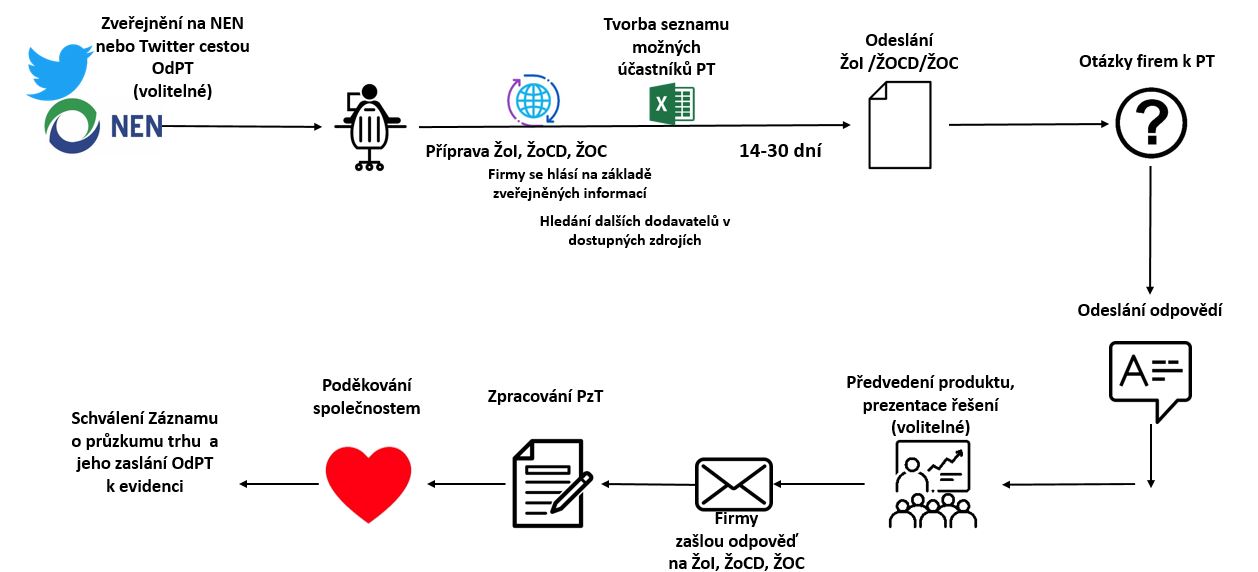 8
Nástroje
Bilaterální jednání s výrobci a dodavateli.
Žádost o informace (Request for Information, RFI);
Žádost o cenu a dostupnost (Request for Price and Availability);
Průmyslový den;
Předvedení produktu;
9
Průmyslový den k projektu Automobil osobní terénní, 2017
10
Na co se ještě ptáme?
Odhad nákladů živ. cyklu
 Oblasti integrovaného log. zabezpečení (ILS)
Náhradní díly, údržba a opravy, výcvik, školení, dokumentace, skladování, infrastruktura… 
 Předpokládaný nárůst cen v %
 Možnosti kontraktu
Business-to-Government
Government-to-Government
 Typické platební podmínky, měna $ € £
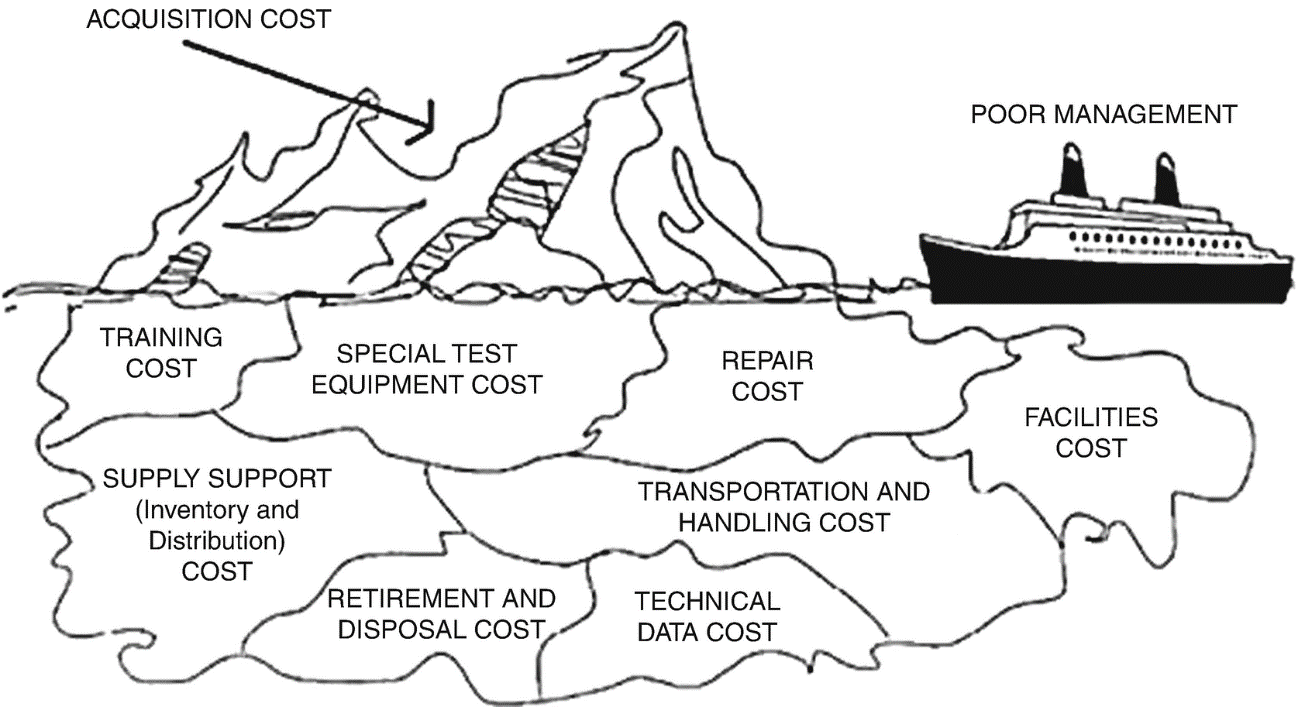 11
Výstupy pT a PTK
Záznam o průzkumu trhu
 Analýza trhu
 Studie proveditelnosti
Studie proveditelnosti
Analýza trhu
ZPT
Množství informací
Čas
N-5
N-4
N-2
N-3
Časové zařazení je orientační, řídí se vždy rozhodnutím manažera projektu!
12
A co dál?
Analýza trhu
Specifikace majetku
Zadávací podmínky
Smlouva
Čas
13
Výzvy a třecí plochy
Pravidlo č. 2 – „vždycky to tak bylo“
Neochota hledat jiné řešení
 Nereálné požadavky
„Lehké víceúčelové auto - 35 tun a musí to plavat“
 Neověření realizovatelnosti
„Zjistil(a) jsem jenom cenu…na internetu…“ 
 Subjektivní hodnocení
„Je to nejlepší zbraňový systém na světě.“
14
[Speaker Notes: § 248 TrZ - porušení předpisů o pravidlech hospodářské soutěže
§ 256 TrZ – sjednání výhody při zadání veřejné zakázky, při veřejné soutěži a veřejné dražbě
§ 257 TrZ – pletichy při zadání veřejné zakázky a při veřejné soutěži]
Kontakty a příležitosti
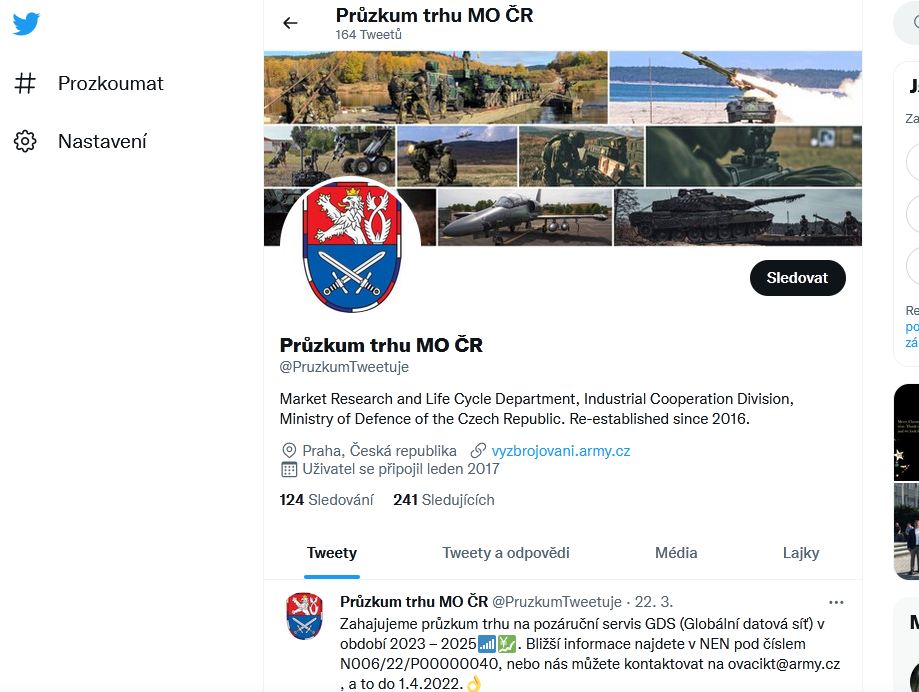 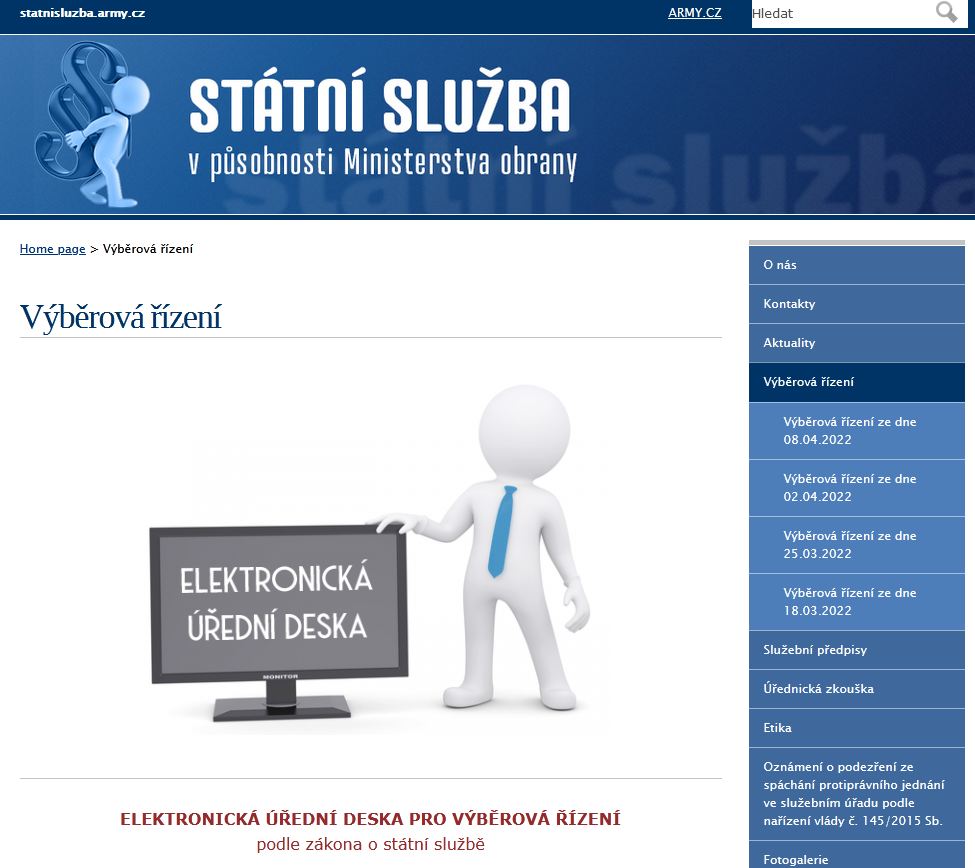 @PruzkumTweetuje
 e-mail: herudeko@army.cz
www.statnisluzba.army.cz
https://portal.isoss.cz
15
DOTAZY